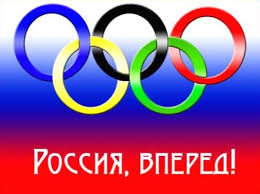 Что обозначают переплетённые кольца на символе Олимпийских игр ?
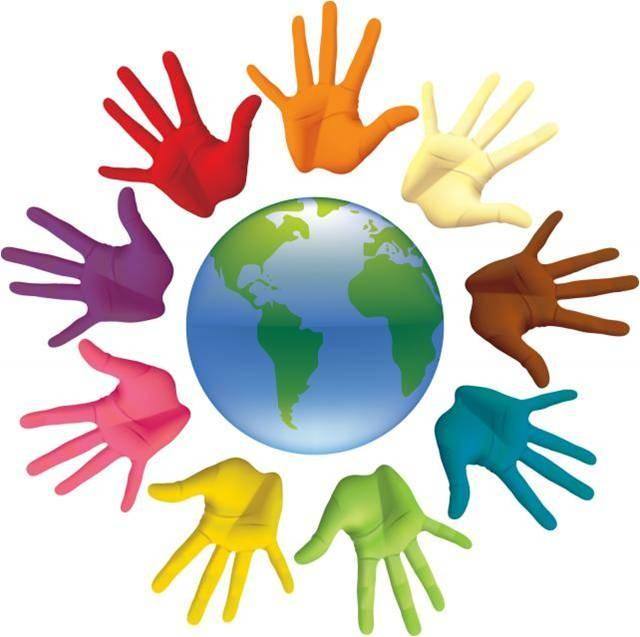 С чего начинается день в детском саду ?
Вопрос:
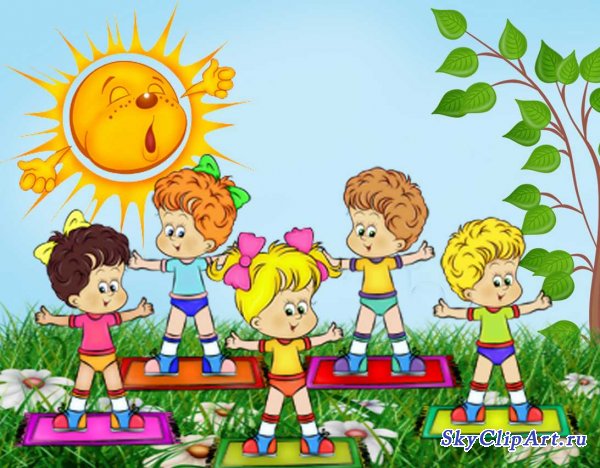 Спортсмены бегают по полю и пинают мяч ногою . Кто это ?
Вопрос :
Спортсмены дерутся на ринге в перчатках . Кто это ?
Вопрос :
ОНИ ЛОВКИЕ , ПРЫГУЧИЕ , ГИБКИЕ , КТО ЭТО ?
Вопрос :
Какие награды получают спортсмены за победу на соревнованиях ?
Вопрос :
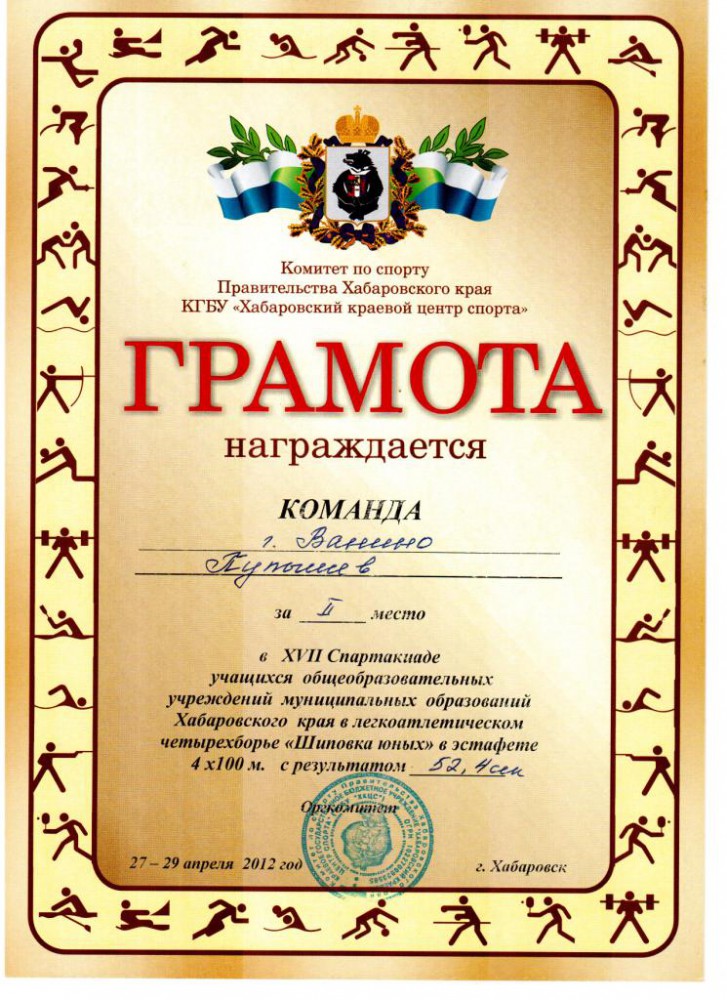 Вопрос :
Как называется спортсменка танцующая на льду ?
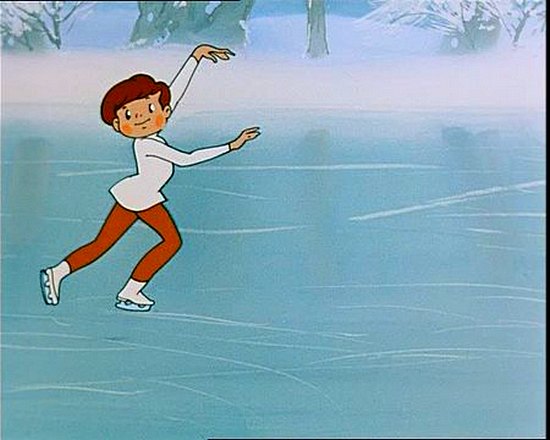 Вопрос :
НАЧАЛО ПУТИ К ФИНИШУ.
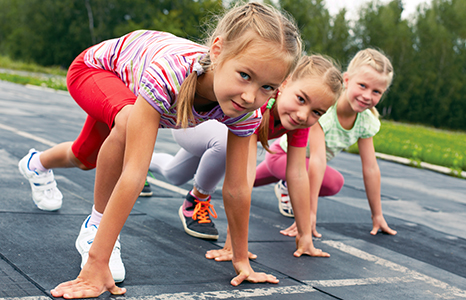 Slide Title
Make Effective Presentations
Using Awesome Backgrounds
Engage your Audience
Capture Audience Attention
Вопрос :
Как называют спортсмена поднимающего штангу ?
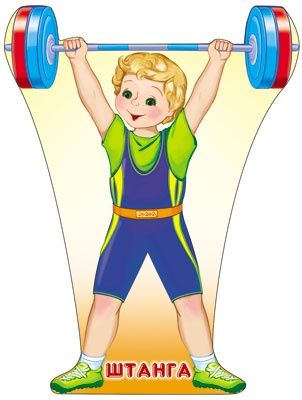 Slide Title
Product B
Product A
Feature 1
Feature 2
Feature 3
Feature 1
Feature 2
Feature 3
Вопрос :
СПОРТСМЕНЫ , СТАРАЮТСЯ ПРОПЛЫТЬ БОЛЬШУЮ ДИСТАНЦИЮ КАК МОЖНО БЫСТРЕЕ .
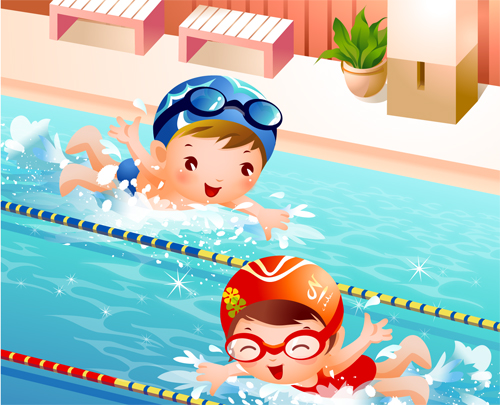 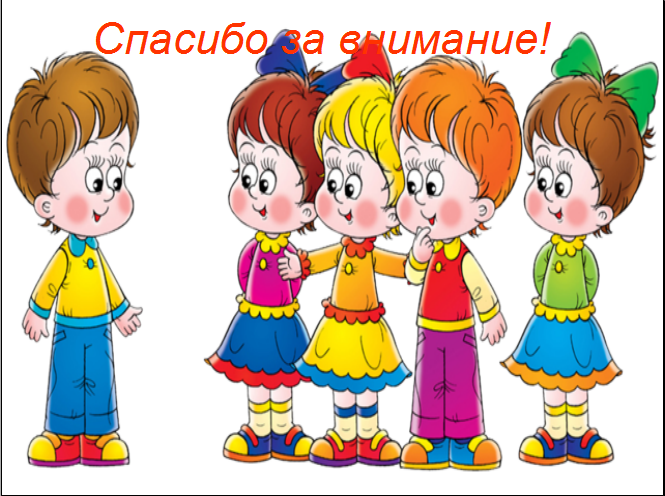